A felelős állat tartás
ROLROL versenyfeladat 4. forduló
Valamikor réges-régen
Az állatokat haszon állatként tartották
A marhákat igavonónak tartották, valamint a húsáért és a tejéért.
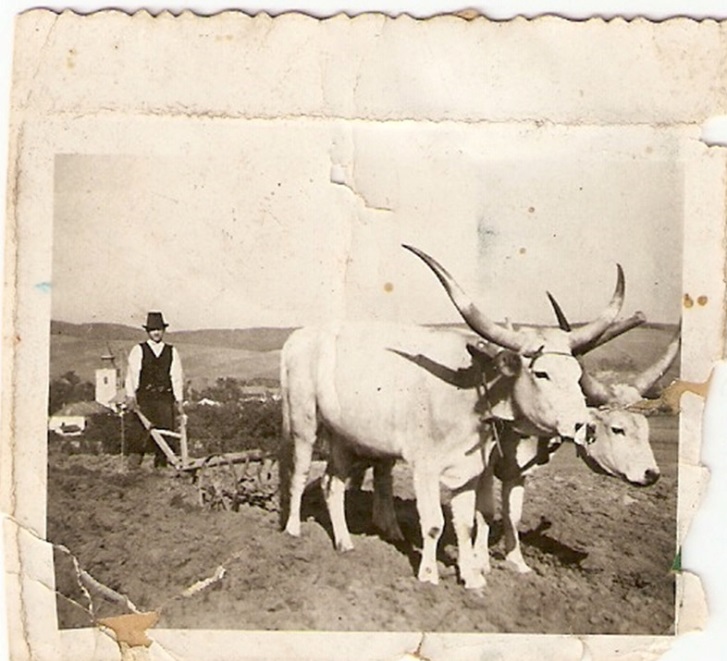 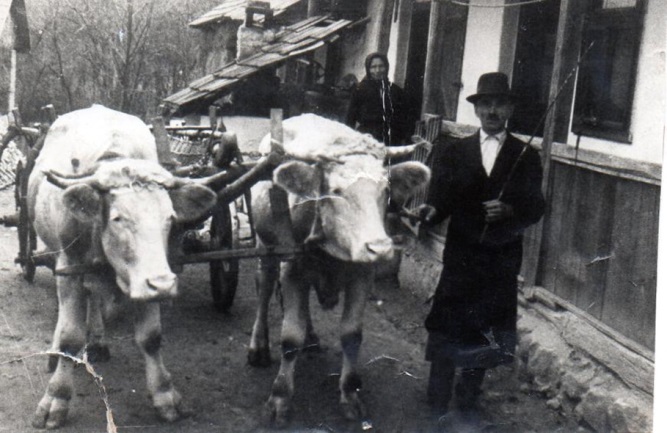 Valamikor Réges-régen
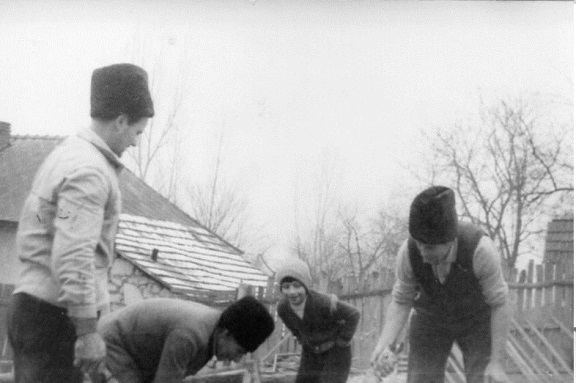 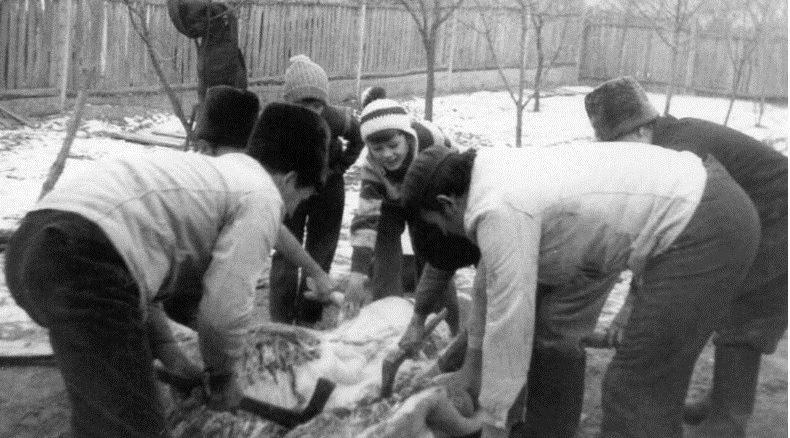 A disznókat a húsúkért tenyésztették, és telente még most is jellemző faluhelyen a házi disznóvágás
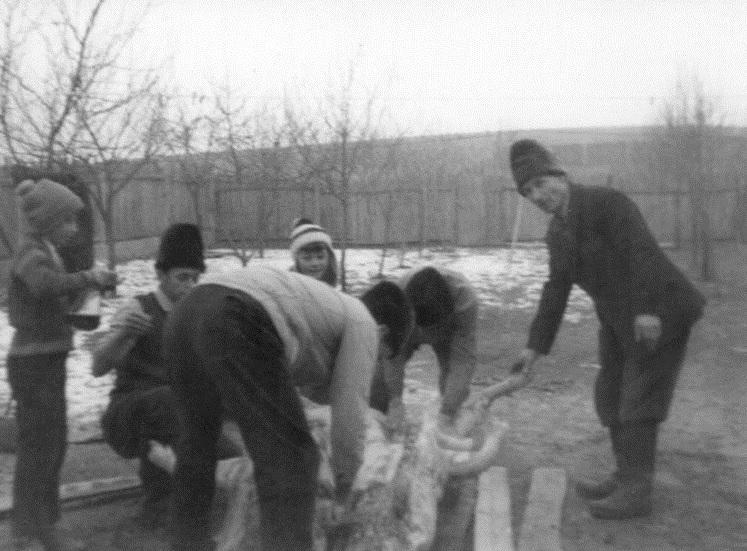 Valamikor réges-régen
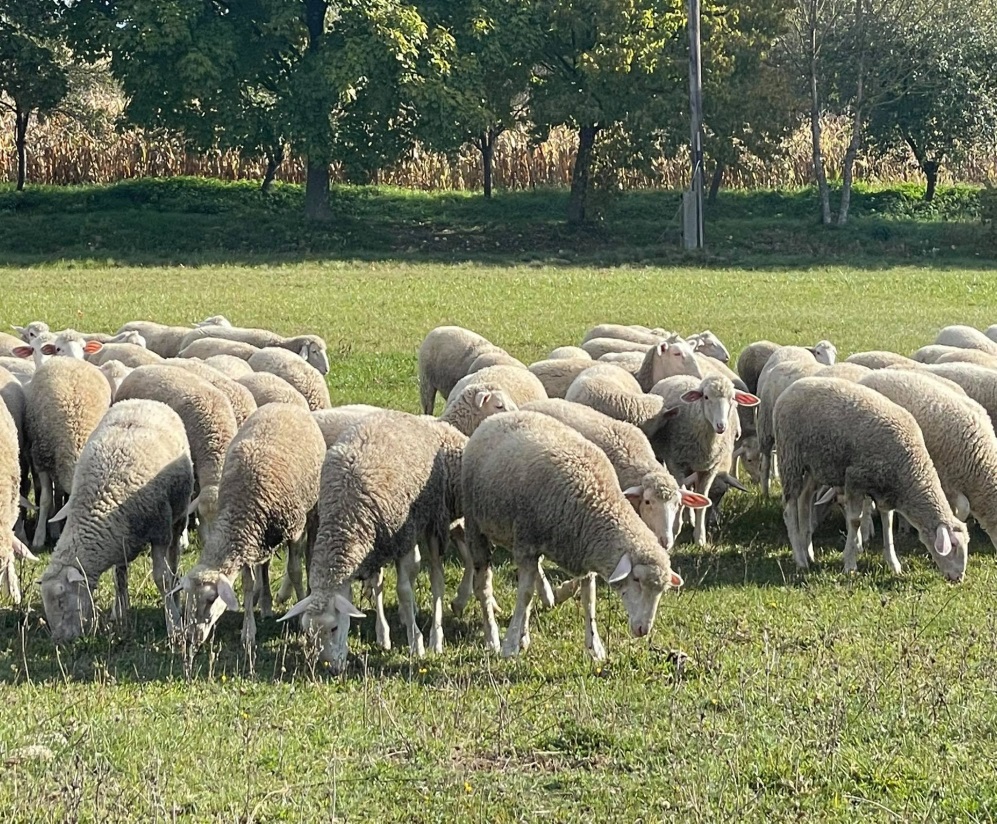 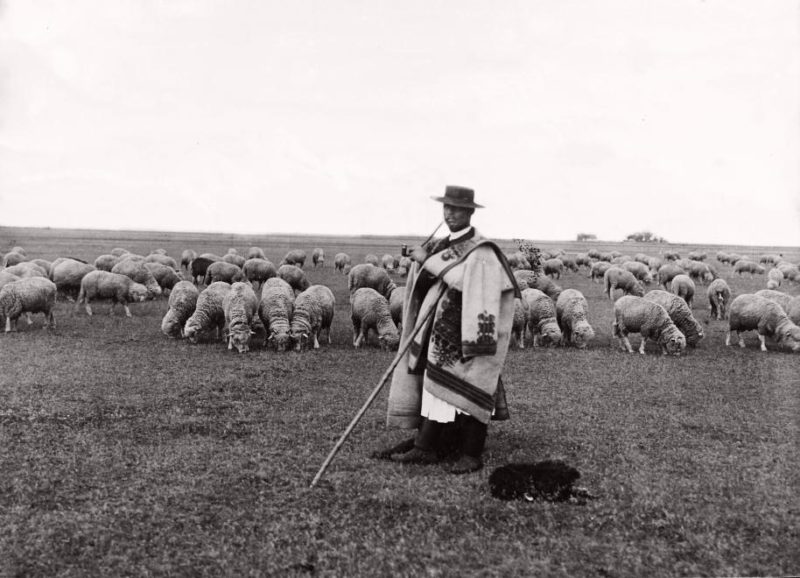 Juh nyájak rótták a legelőket, mert fontos volt a gyapju
Ma már csak a hús export miatt tenyésztik
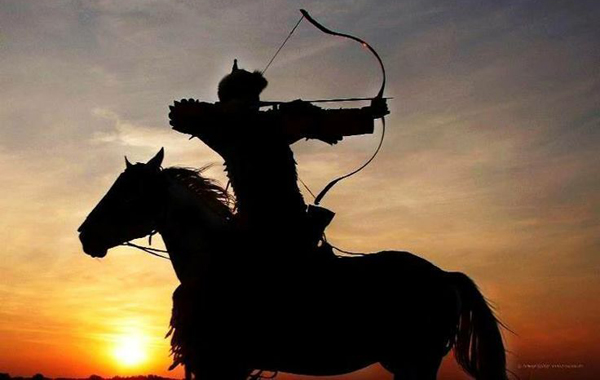 Valamikor réges-régen
A lovakat is több féle képen használták és hasznosították
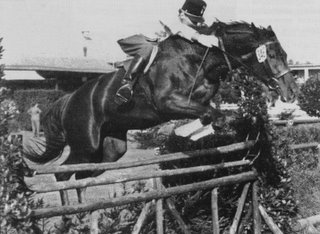 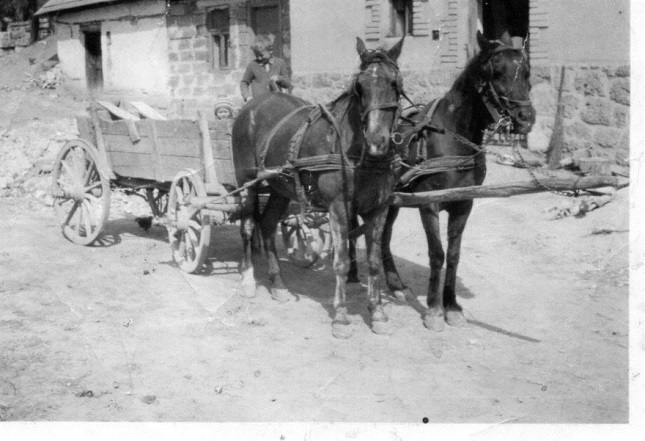 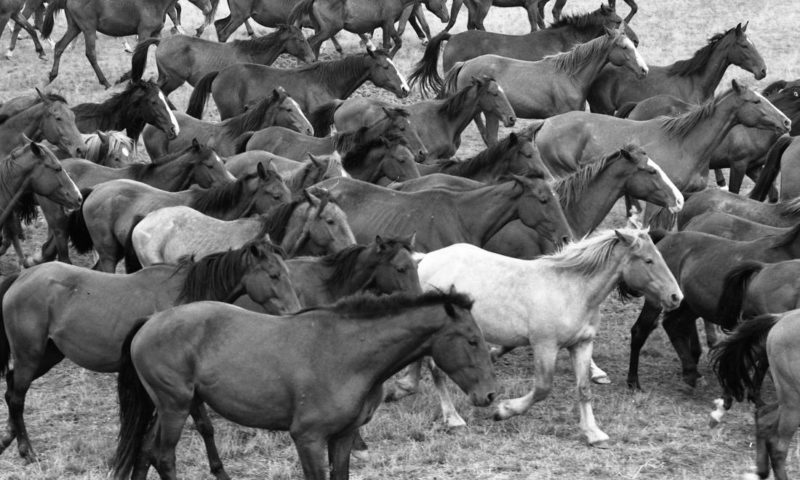 Valamikor réges-régen
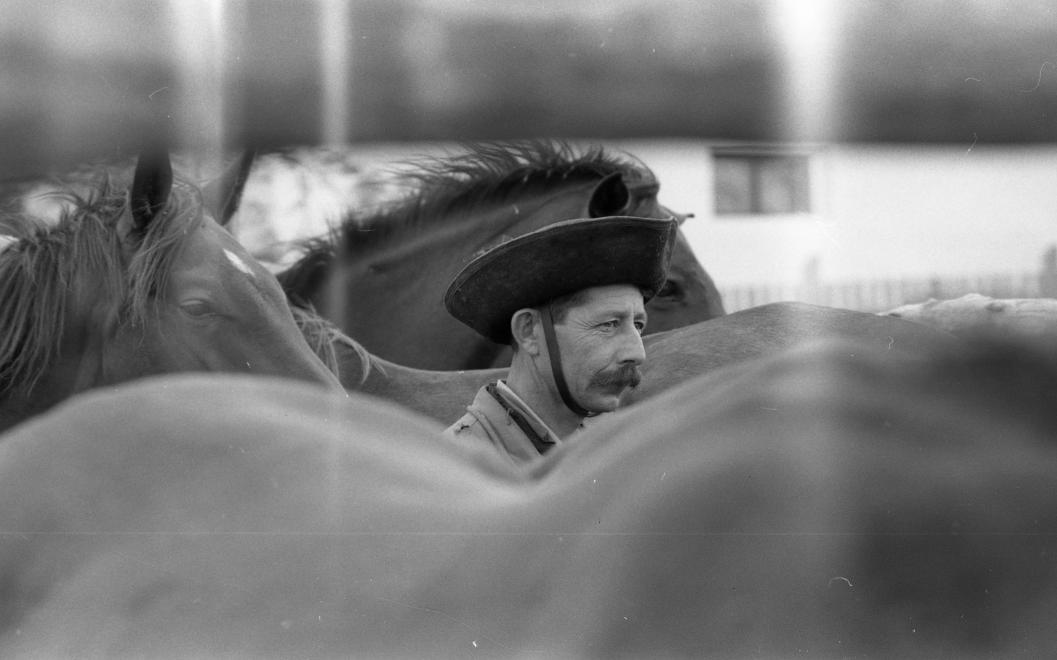 És akadnak olyan szakmák amik teljesen kihaltak
„Csikosok kurjantása hallik s pattogása hangos ostoroknak.”
Valamikor Réges-régen
A kiskondás is már csak a mesékben él
A libapásztorlány társaságában
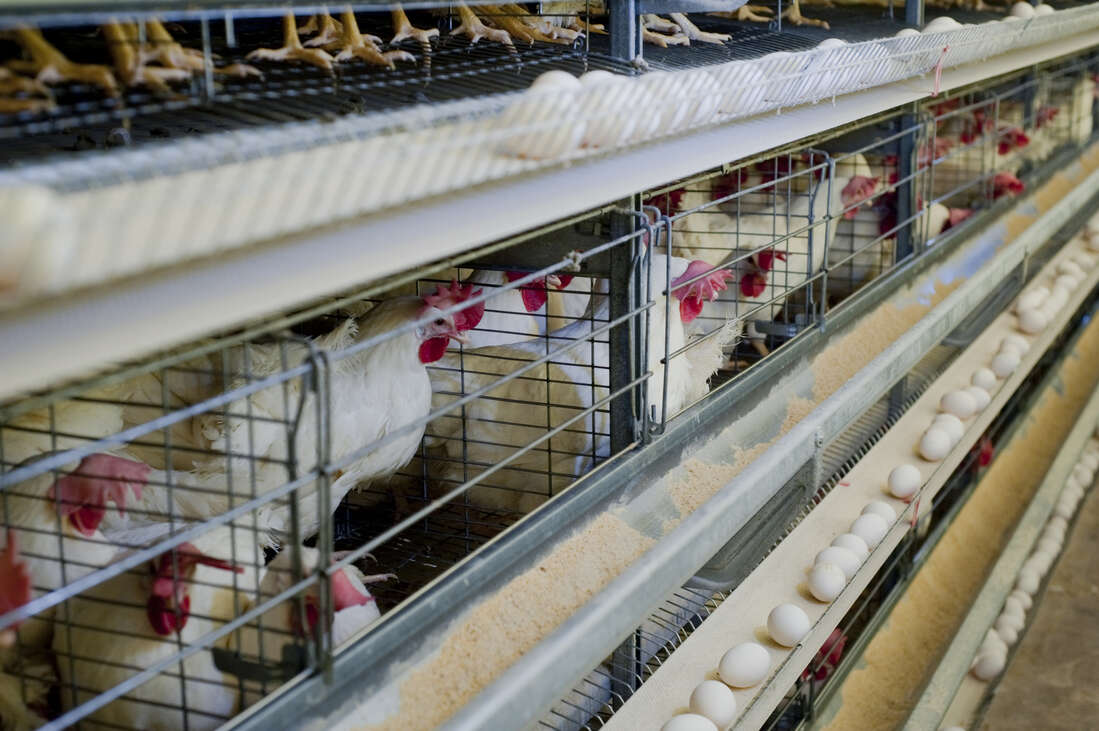 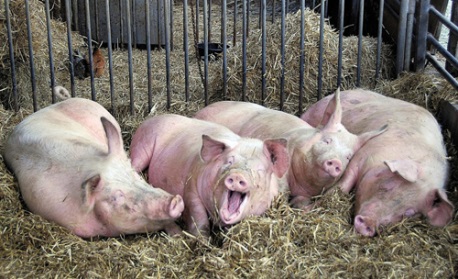 Manapság
Az állattartás nagyon megváltozott
Mindenből gyorsan sokat akarunk!!!!!
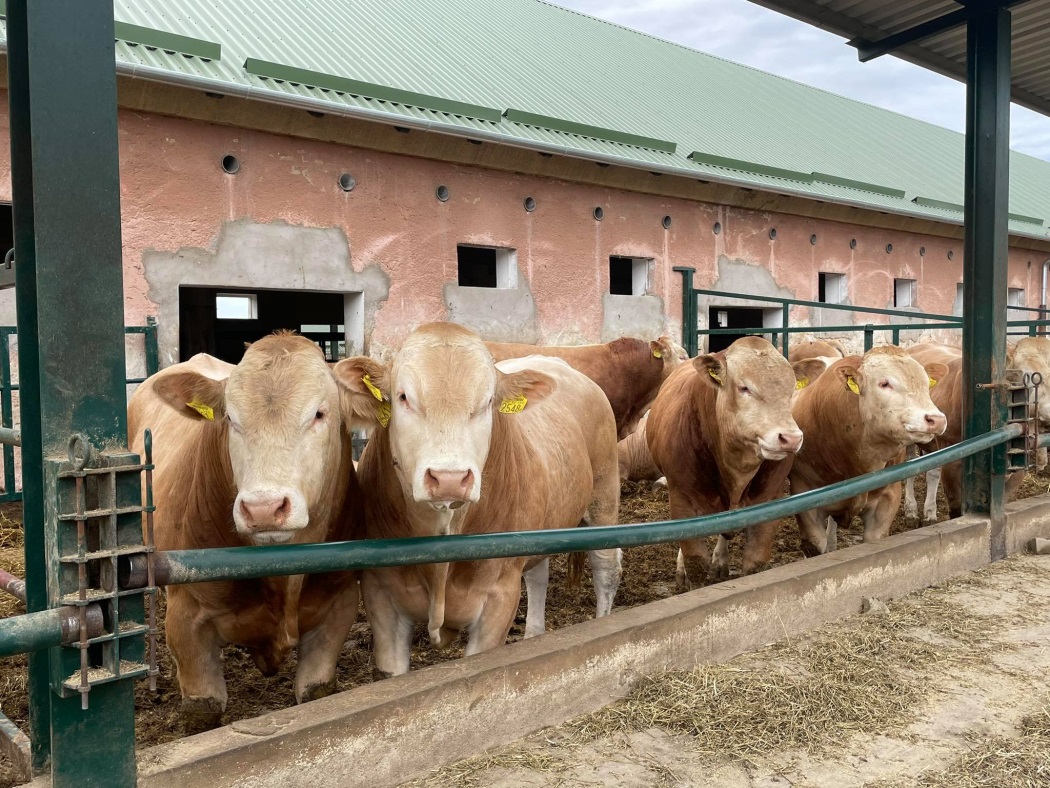 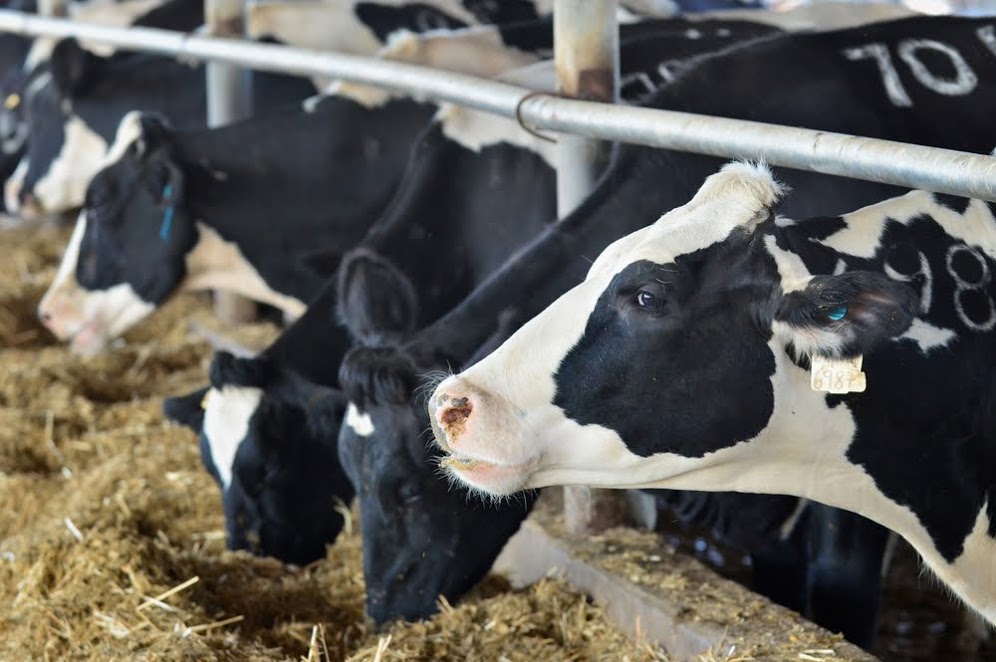 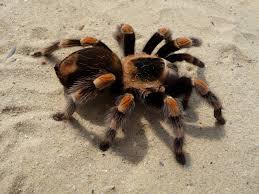 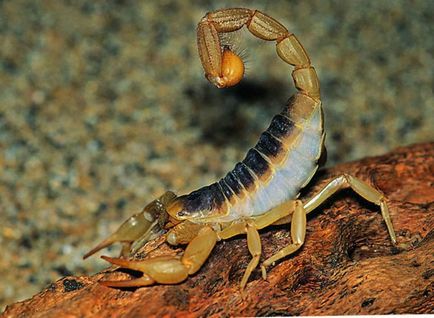 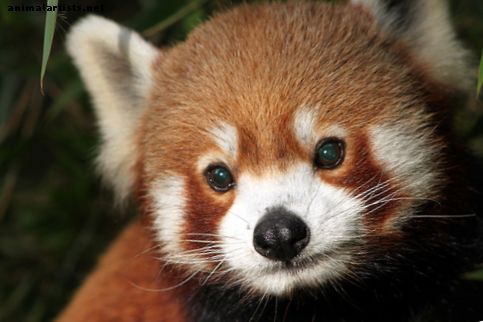 Manapság
Furábbnál furább háziállatokat  tartunk
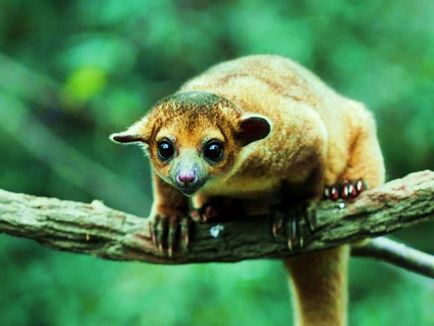 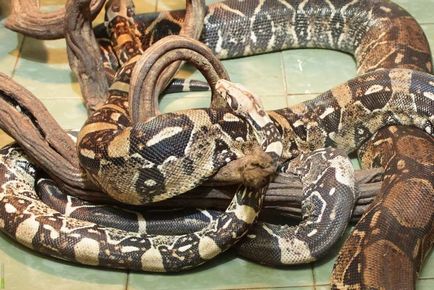 Manapság
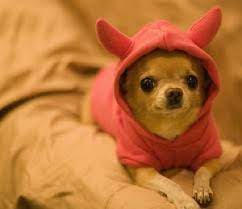 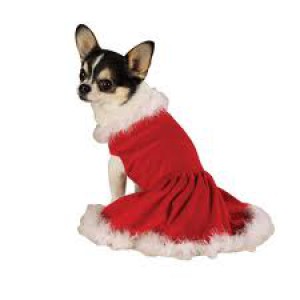 Kényünk kedve szerint változtatjuk a természetet
Mire is van szüksége?
A felelősség teljes gazdától elvárható, hogy….
Állatkínzás
Ha létezik a legfelkapottabb állatvédelmi kérdések toplistája, akkor az állatkínzás nagy valószínűséggel a dobogó legtetején áll. Kérdés viszont, hogy tisztában vagyunk-e azzal, mit is jelent állatot kínozni?
A büntető törvénykönyv : állatkínzás akkor történik meg, amikor valaki „gerinces állatot indokolatlanul oly módon bántalmaz, vagy gerinces állattal szemben indokolatlanul olyan bánásmódot alkalmaz, amely alkalmas arra, hogy annak maradandó egészségkárosodását vagy pusztulását okozza”, illetve „ha gerinces állatát vagy veszélyes állatát elűzi, elhagyja vagy kiteszi”.
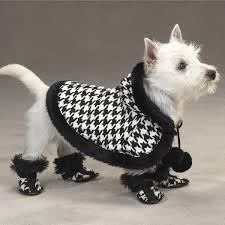 Fontos hogy figyeljünk egymásra
Köszönöm a figyelmet
Forrás adat
https://wmn.hu/ugy/50972-amit-a-nagyuzemi-allattartas-nem-tesz-ki-az-ablakba--nem-csak-az-allatoknak-nekunk-is-rossz
https://www.galpetshop.hu/tag/kulonleges-hazi-kedvencek/
http://www.lovasok.hu/index-archive.php?i=252
http://bejoke.blogspot.com/2006/03/lovagltanrok-arckpcsarnoka-7.html
https://hu.saleonline2021.ru/content?c=csivava%20ruha%20k%C3%A9sz%C3%ADt%C3%A9s&id=3
https://csivava-csivavam.eoldal.hu/cikkek/csivava-divat/